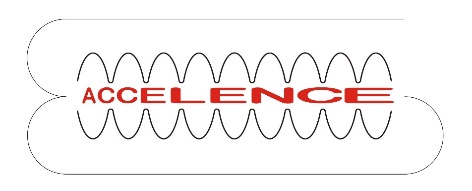 Activation studies for GaAs photocathodes at Photo-CATCH*
M. Herbert – J. Enders, M. Engart, M. Meier, J. Schulze, V. Wende, V. Winter
*Supported by BMBF (05H18RDRB1) and by DFG (GRK 2128 „AccelencE“, project-id 264883531)
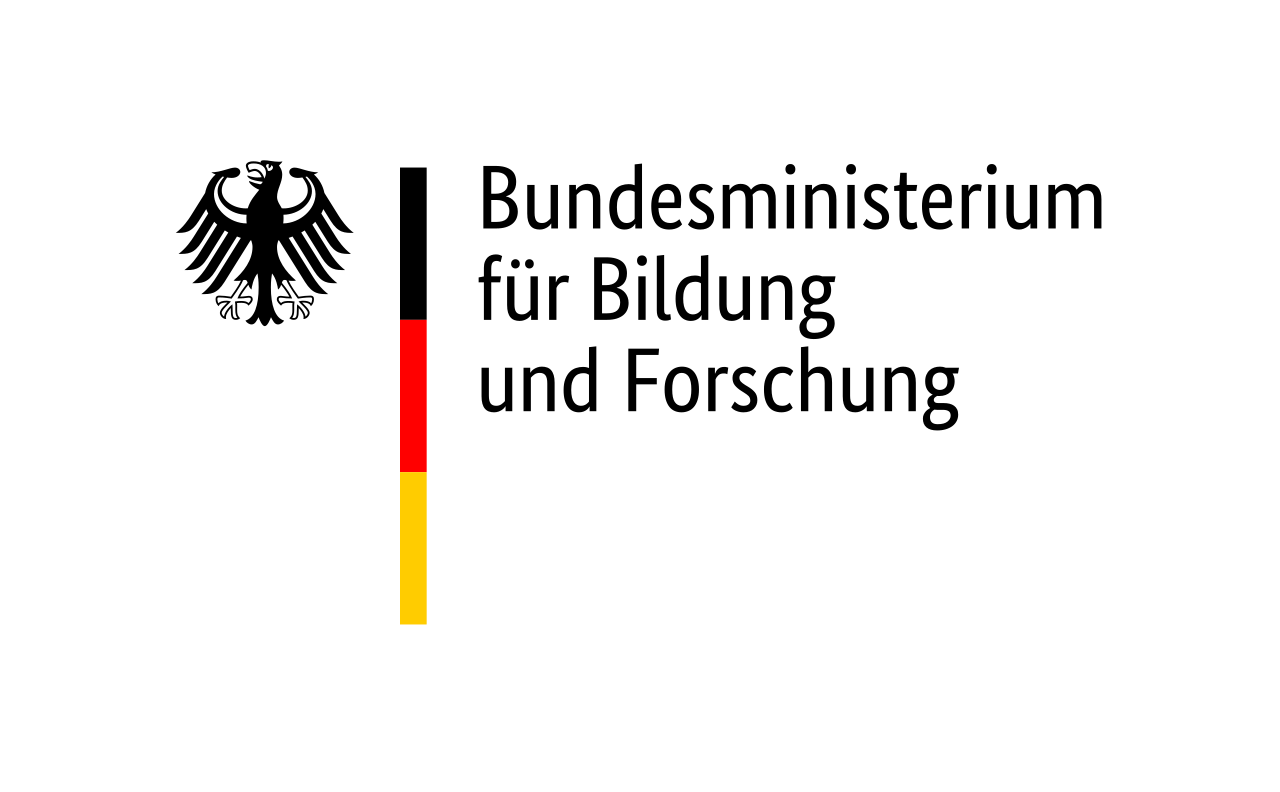 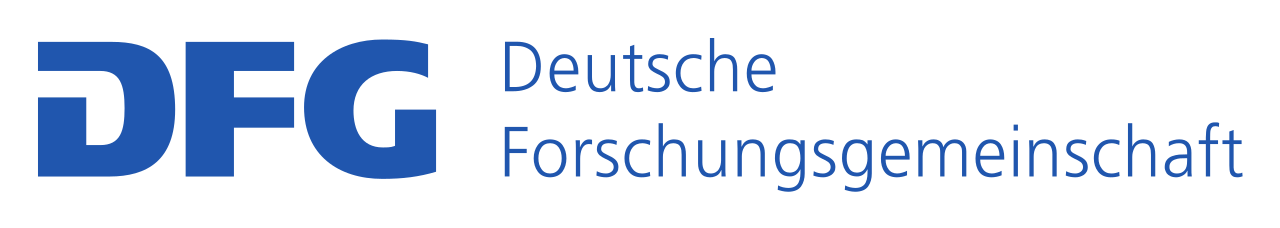 19.09.2024
Maximilian Herbert | Institut für Kernphysik | AG Enders | EWPAA Dresden
1
Motivation – Experimental Setup – Automated Activation – Li-enhancement – Conclusion & Outlook
GaAs photocathode research at Photo-CATCH
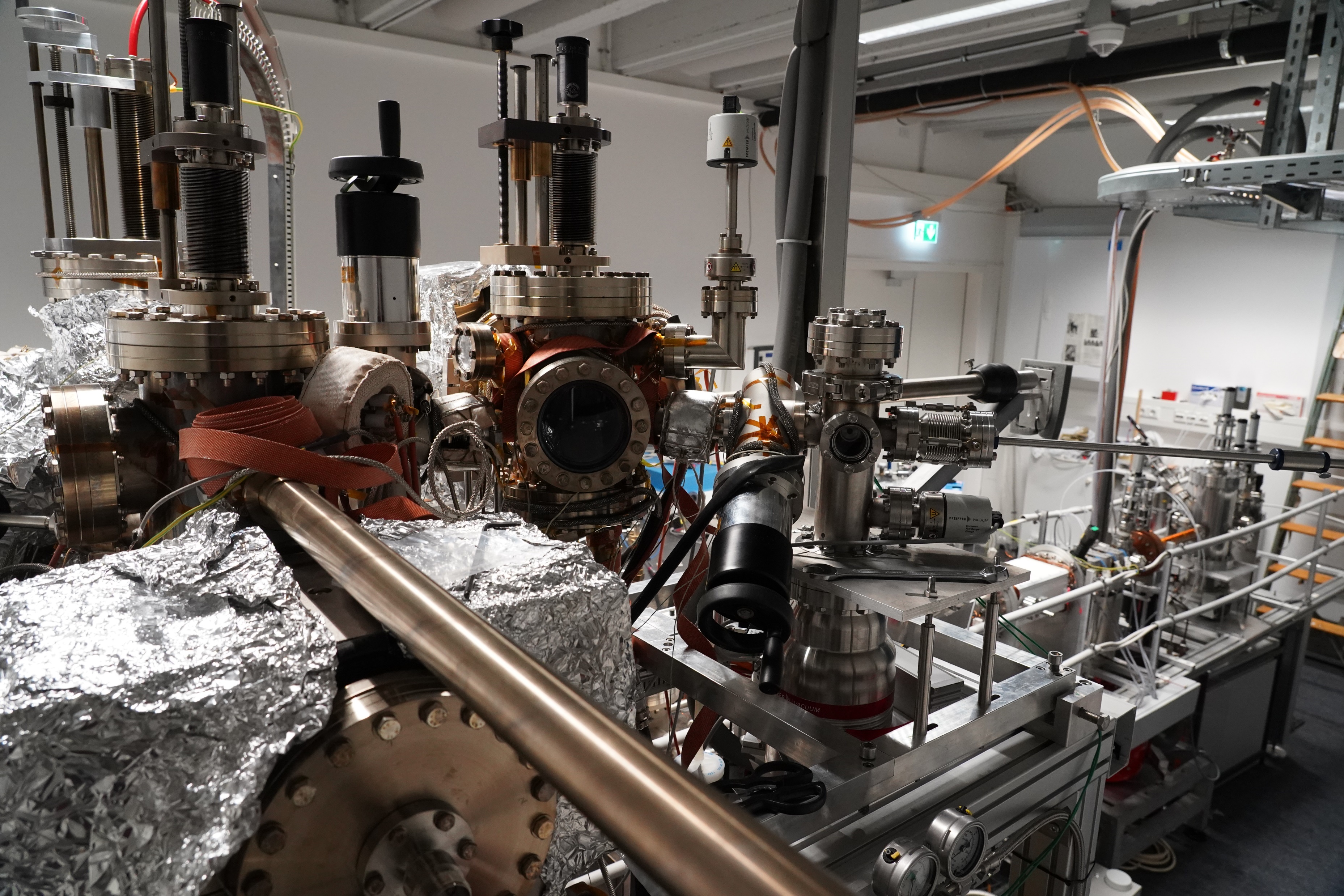 Laser-induced photo-emission
High degree of spin-polarization possible
XHV required (~ 10-11 mbar)
used in DC HV guns
low- to medium-intensity electron beams

Challenge: high-intensity electron beams
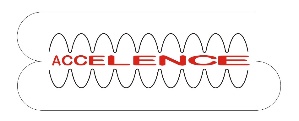 19.09.2024
Maximilian Herbert | Institut für Kernphysik | AG Enders | EWPAA Dresden
2
Motivation – Experimental Setup – Automated Activation – Li-enhancement – Conclusion & Outlook
Emission of polarized electrons from GaAs:

Eγ < 1.76 eV	or	λ > 705 nm
Photoemission threshold for GaAs:

Eth > 5.52 eV	or	λ < 225 nm
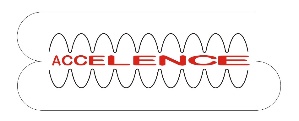 19.09.2024
Maximilian Herbert | Institut für Kernphysik | AG Enders | EWPAA Dresden
3
Motivation – Experimental Setup – Automated Activation – Li-enhancement – Conclusion & Outlook
Emission of polarized electrons from GaAs:

Eγ < 1.76 eV	or	λ > 705 nm
Photoemission threshold for GaAs:

Eth > 5.52 eV	or	λ < 225 nm
Activation with NEA layer required to reduce work function!
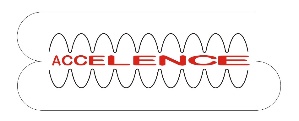 19.09.2024
Maximilian Herbert | Institut für Kernphysik | AG Enders | EWPAA Dresden
4
Motivation – Experimental Setup – Automated Activation – Li-enhancement – Conclusion & Outlook
Emission of polarized electrons from GaAs:

Eγ < 1.76 eV	or	λ > 705 nm
Photoemission threshold for GaAs:

Eth > 5.52 eV	or	λ < 225 nm
Activation with NEA layer required to reduce work function!
Co-Deposition (Co-De)
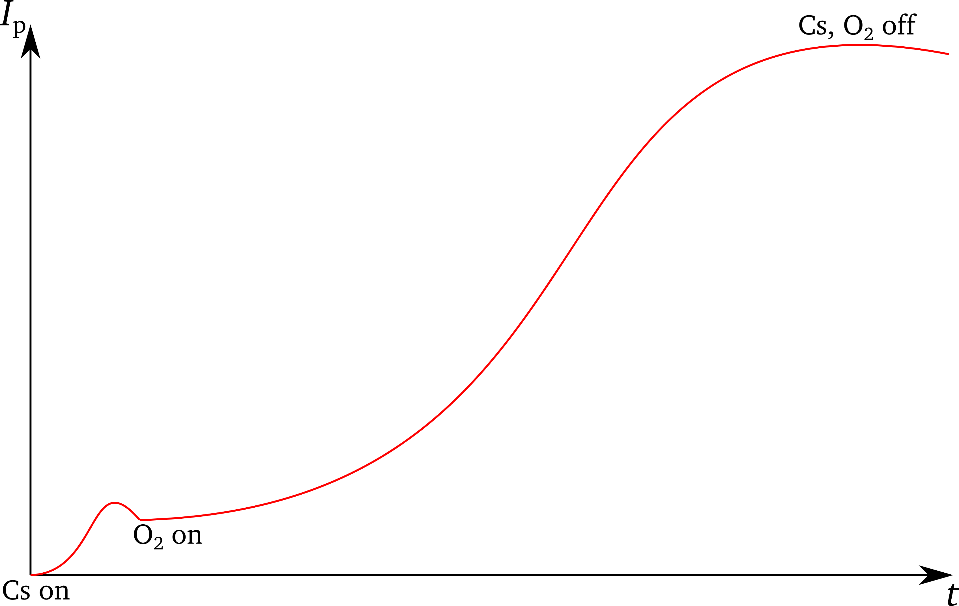 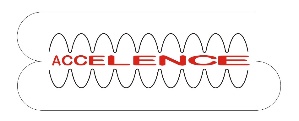 19.09.2024
Maximilian Herbert | Institut für Kernphysik | AG Enders | EWPAA Dresden
5
Motivation – Experimental Setup – Automated Activation – Li-enhancement – Conclusion & Outlook
Emission of polarized electrons from GaAs:

Eγ < 1.76 eV	or	λ > 705 nm
Photoemission threshold for GaAs:

Eth > 5.52 eV	or	λ < 225 nm




     Main parameters: η0, τ, Q(τ)
Activation with NEA layer required to reduce work function!
Surface layer decay
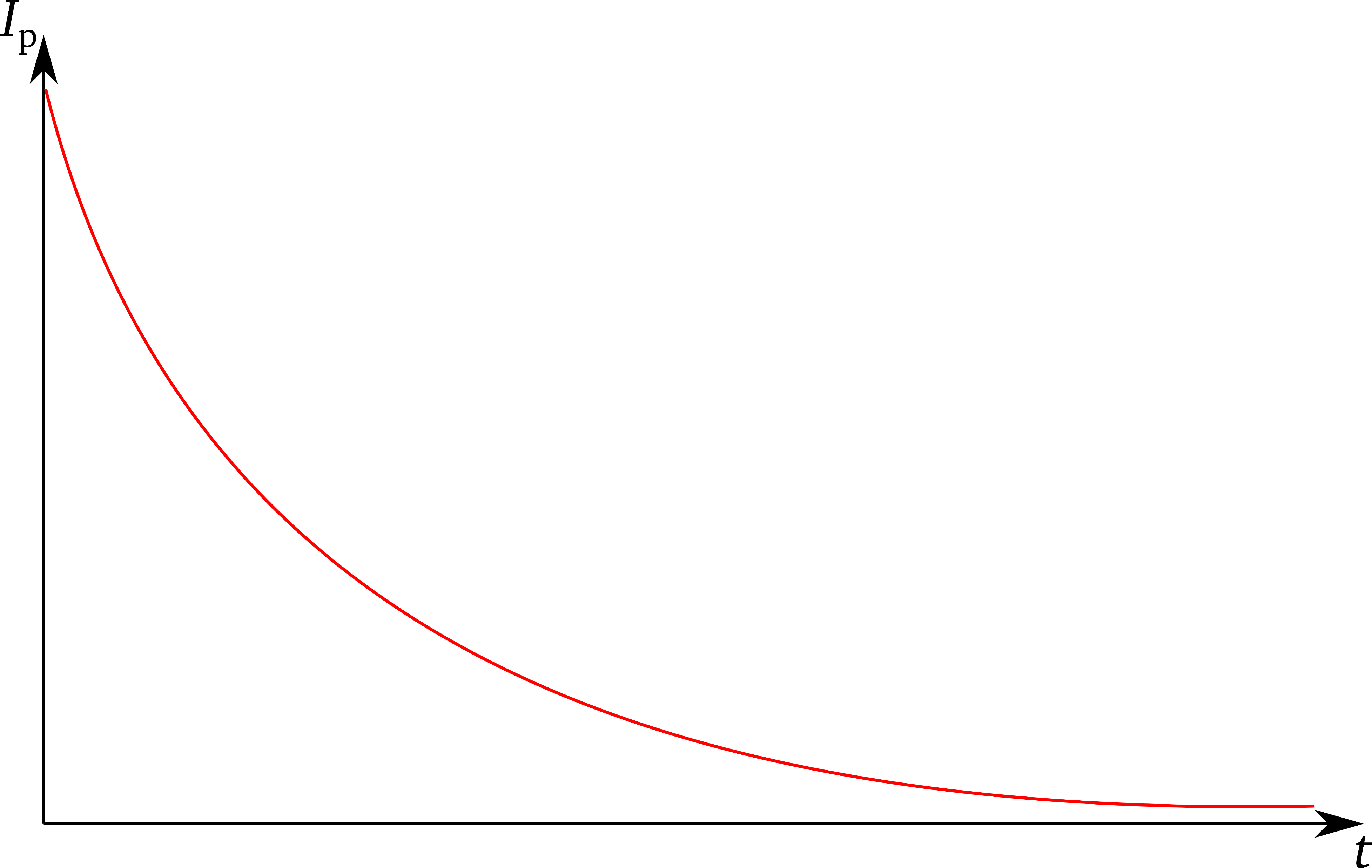 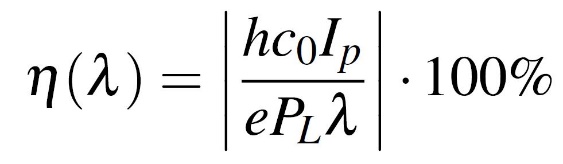 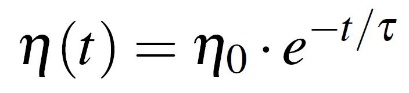 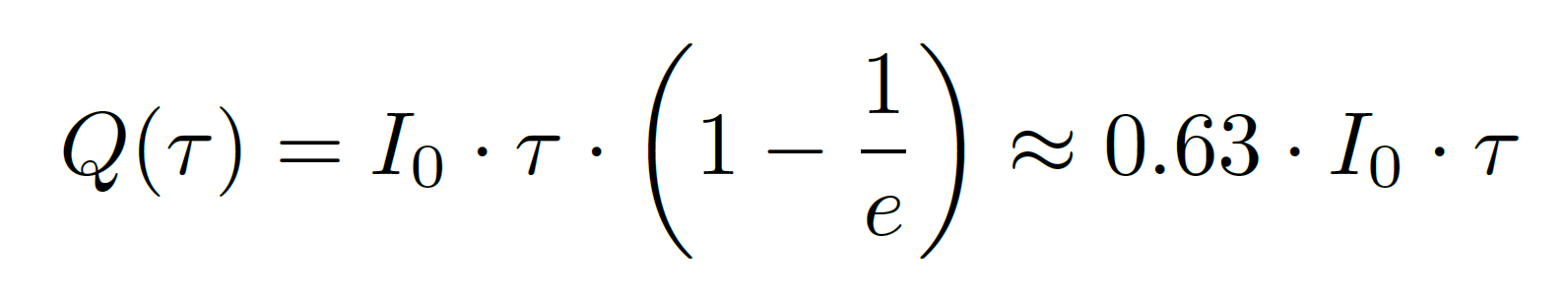 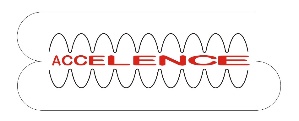 19.09.2024
Maximilian Herbert | Institut für Kernphysik | AG Enders | EWPAA Dresden
6
Motivation – Experimental Setup – Automated Activation – Li-enhancement – Conclusion & Outlook
Emission of polarized electrons from GaAs:

Eγ < 1.76 eV	or	λ > 705 nm
Photoemission threshold for GaAs:

Eth > 5.52 eV	or	λ < 225 nm




     Main parameters: η0, τ, Q(τ)
Activation with NEA layer required to reduce work function!
Surface layer decay
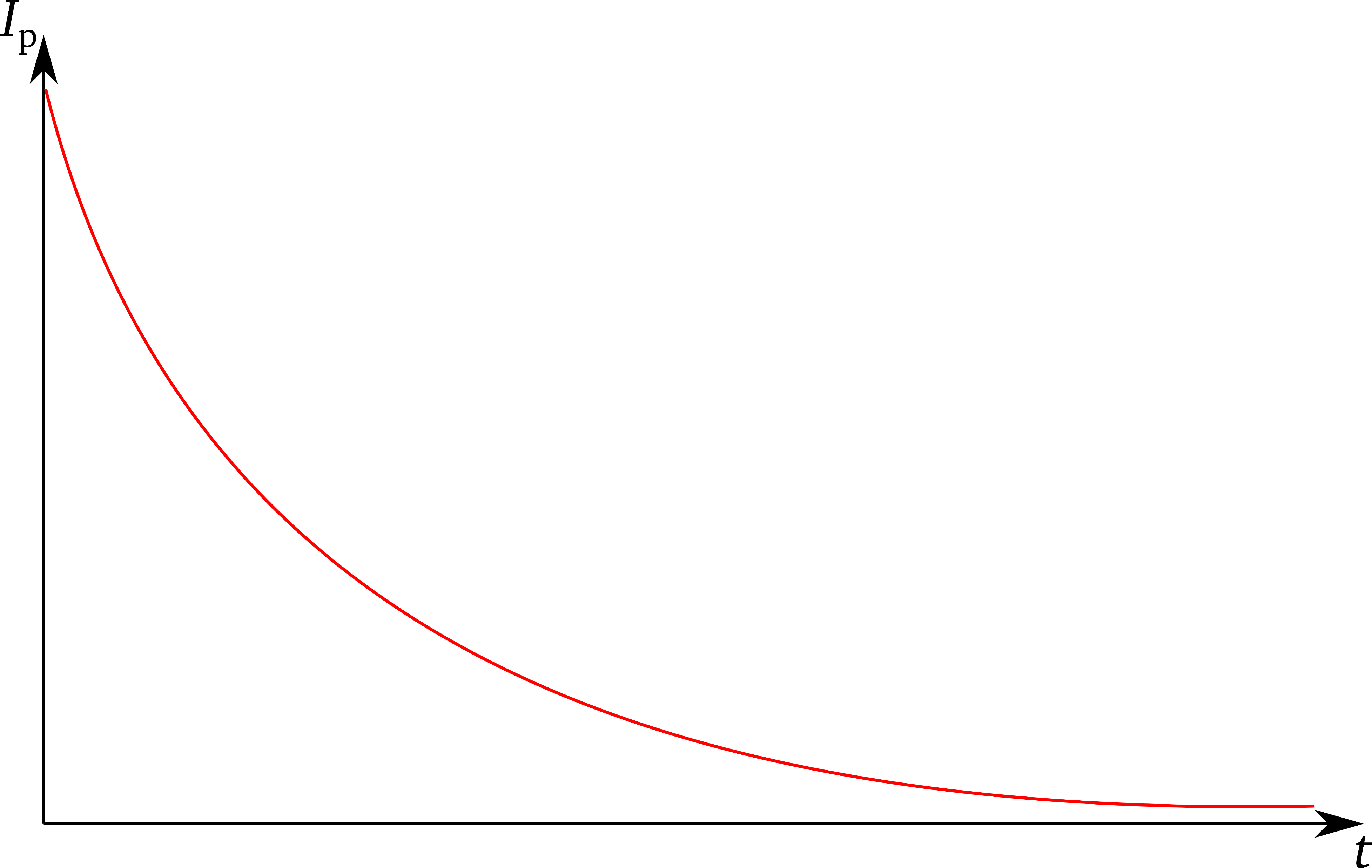 Outcome depends on operator input
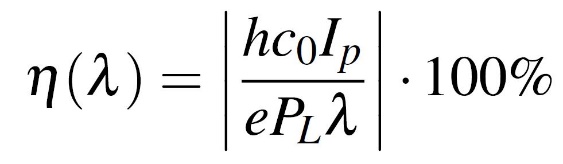 Dedicated activation studies
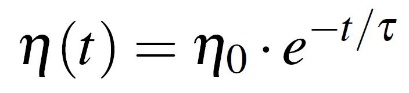 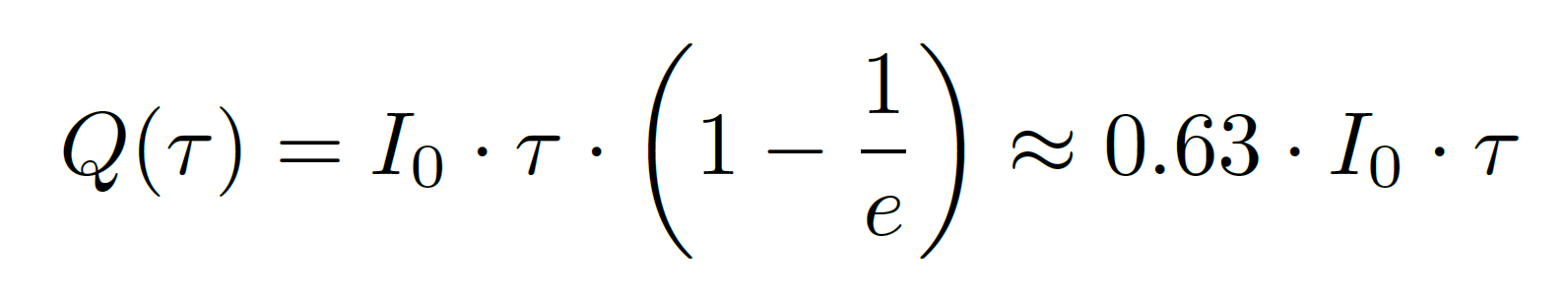 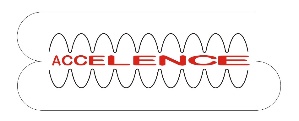 19.09.2024
Maximilian Herbert | Institut für Kernphysik | AG Enders | EWPAA Dresden
7
Motivation – Experimental Setup – Automated Activation – Li-enhancement – Conclusion & Outlook
Photo-CATCH
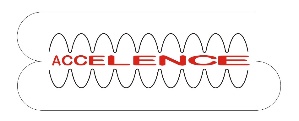 19.09.2024
Maximilian Herbert | Institut für Kernphysik | AG Enders | EWPAA Dresden
8
Motivation – Experimental Setup – Automated Activation – Li-enhancement – Conclusion & Outlook
Photo-CATCH
Activation & Cleaning System
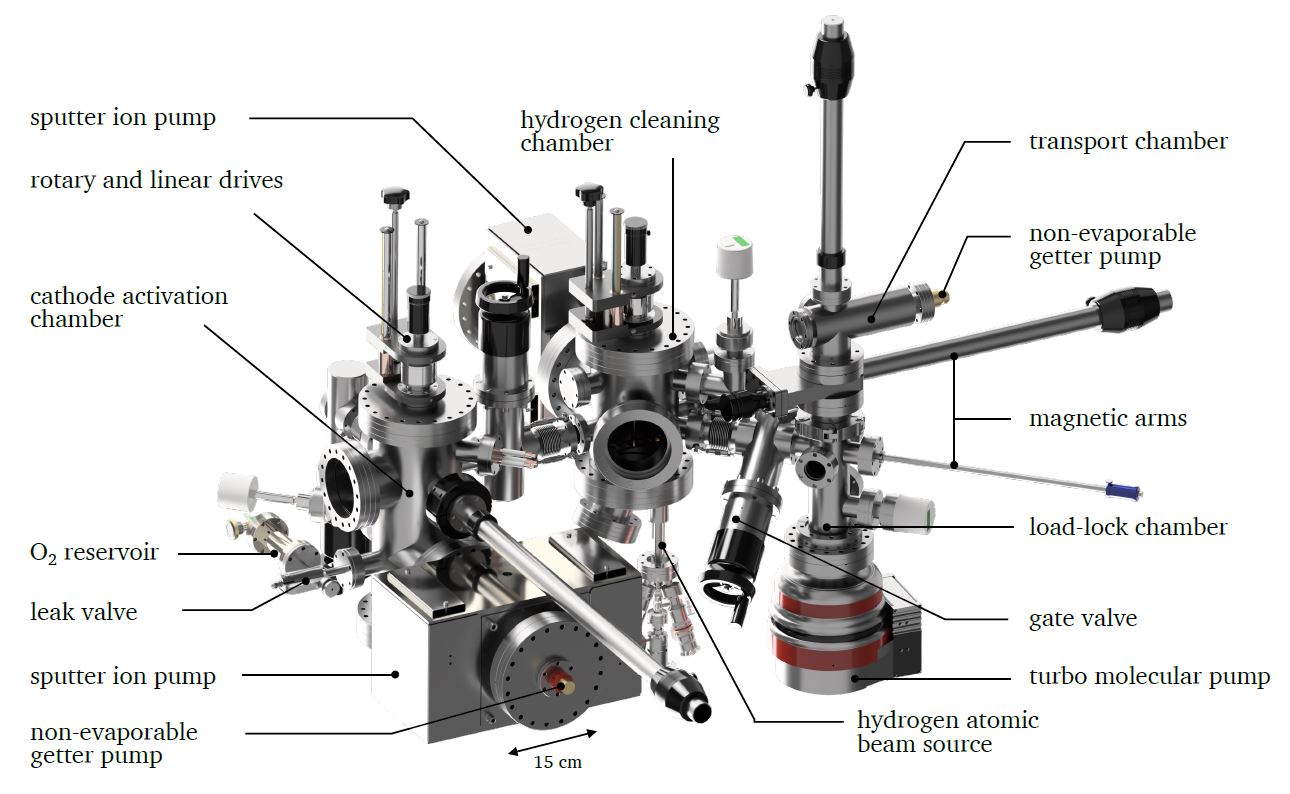 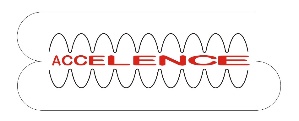 19.09.2024
Maximilian Herbert | Institut für Kernphysik | AG Enders | EWPAA Dresden
9
Motivation – Experimental Setup – Automated Activation – Li-enhancement – Conclusion & Outlook
Activation Chamber
Activation & Cleaning System
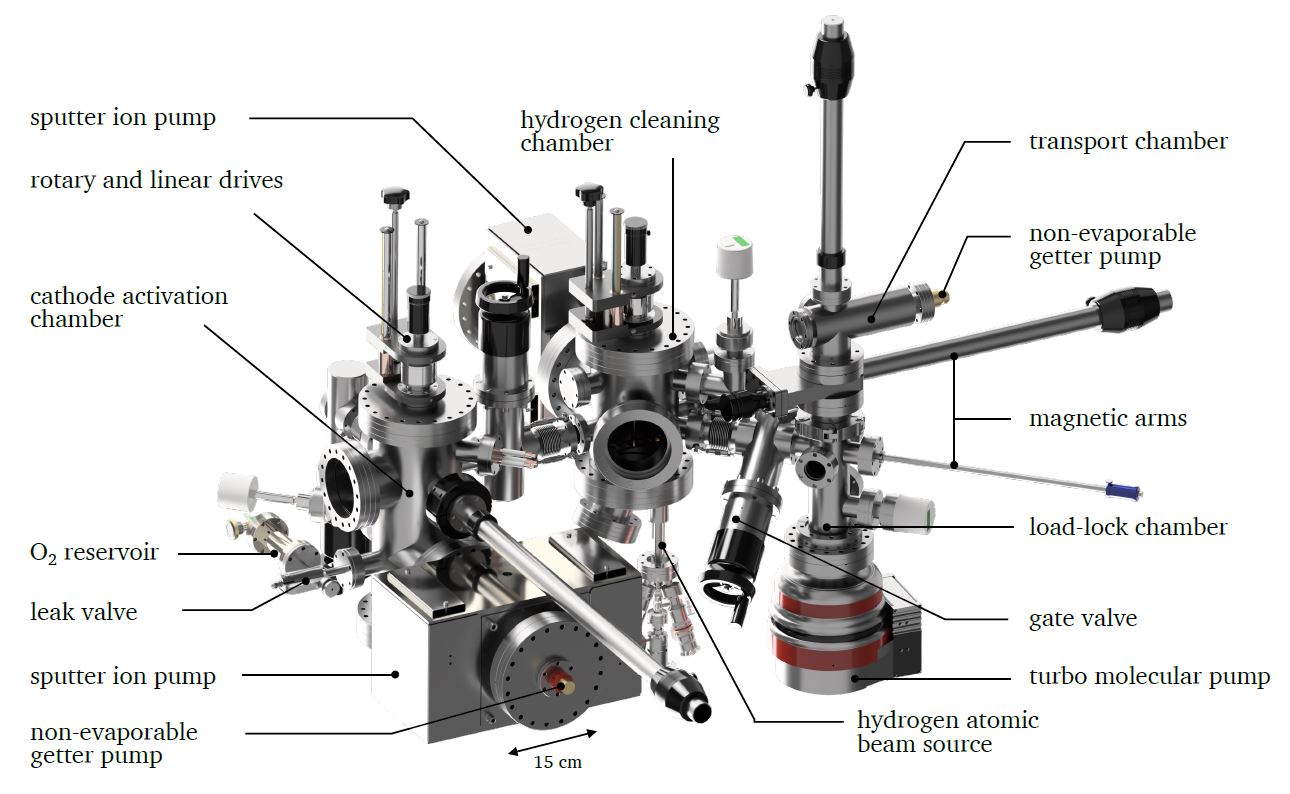 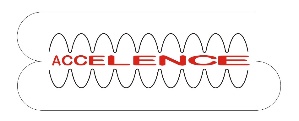 19.09.2024
Maximilian Herbert | Institut für Kernphysik | AG Enders | EWPAA Dresden
10
Motivation – Experimental Setup – Automated Activation – Li-enhancement – Conclusion & Outlook
Activation Chamber
Activation Setup
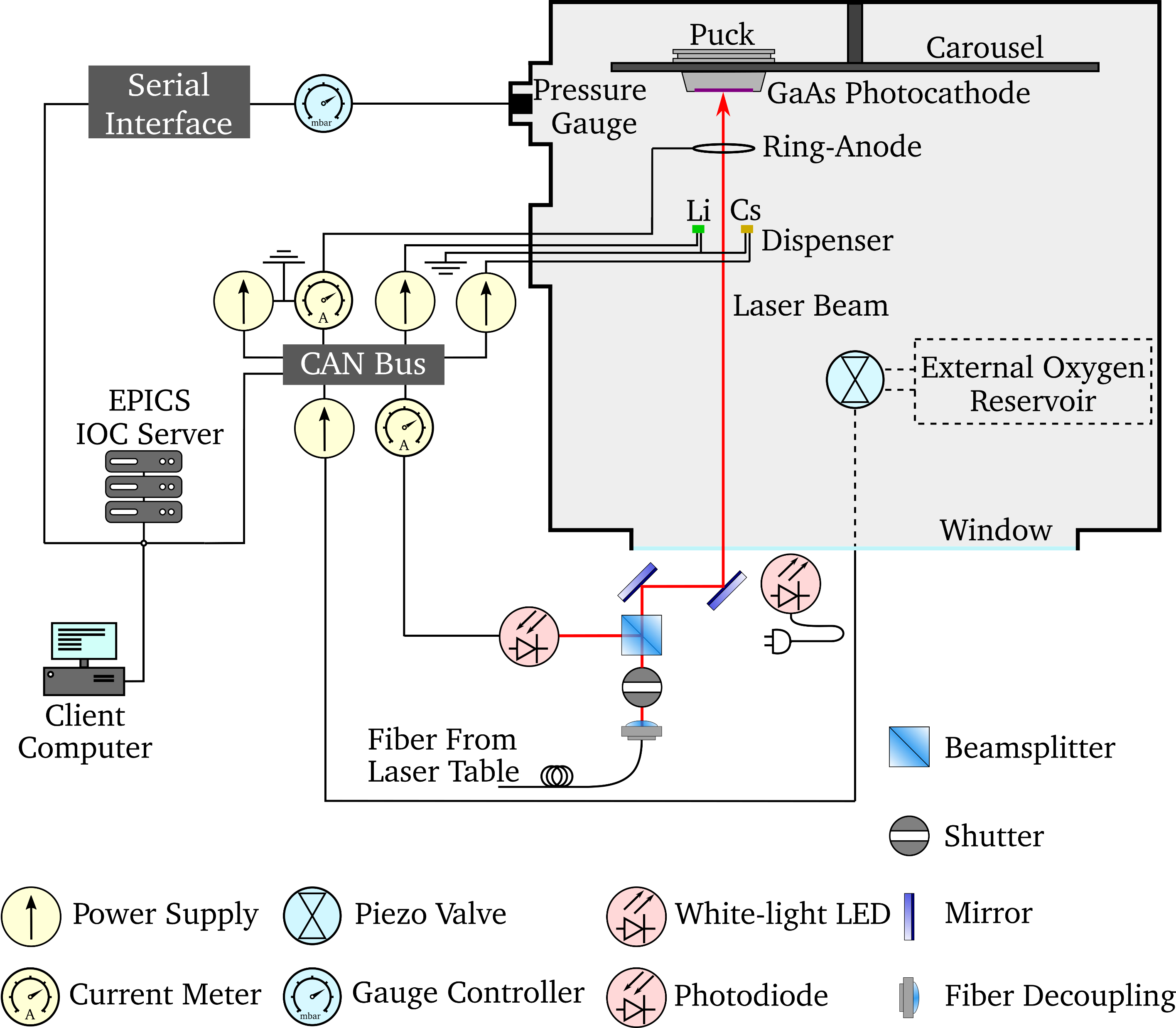 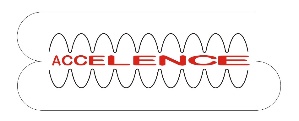 19.09.2024
Maximilian Herbert | Institut für Kernphysik | AG Enders | EWPAA Dresden
11
Motivation – Experimental Setup – Automated Activation – Li-enhancement – Conclusion & Outlook
QE scan setup
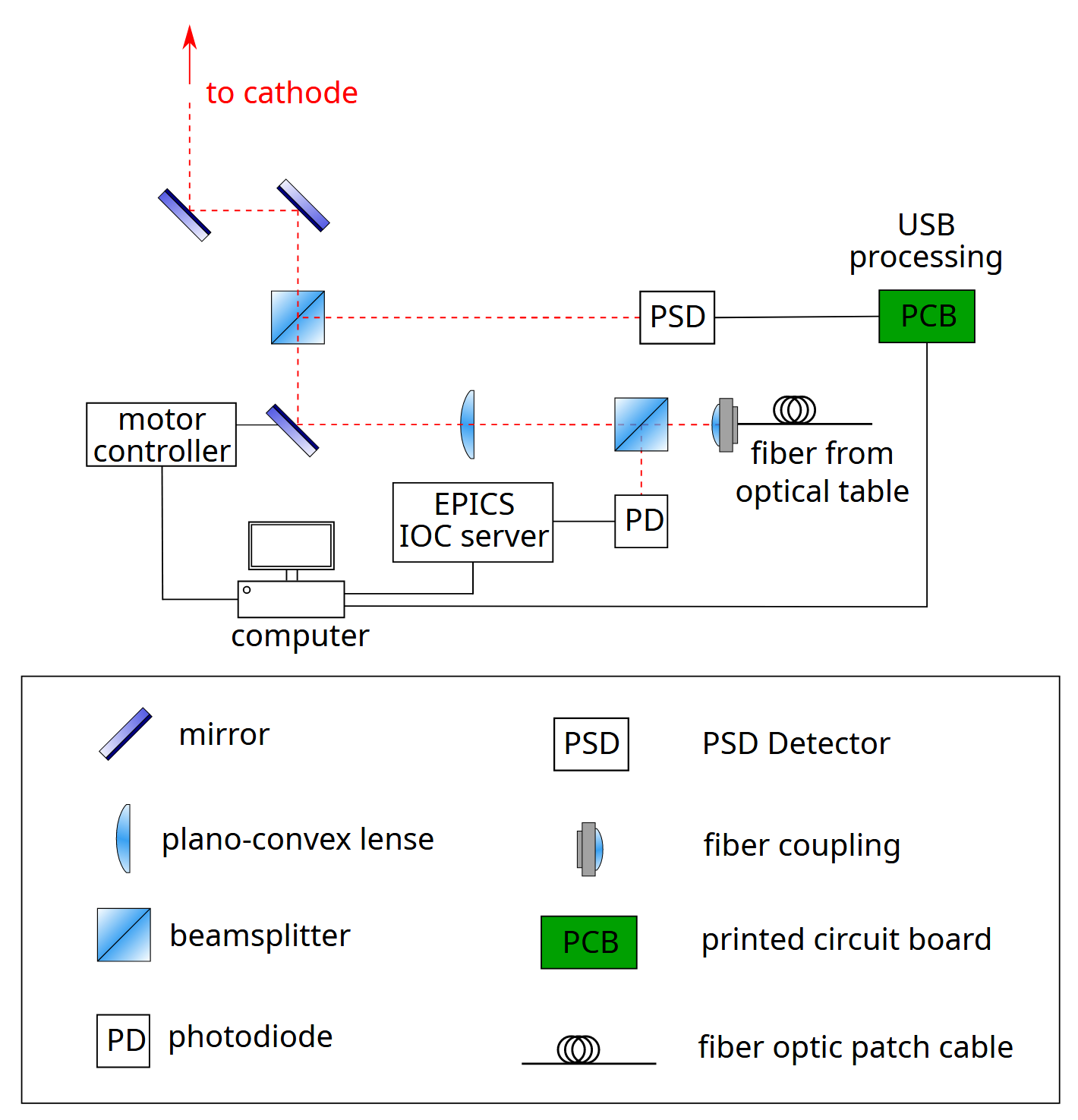 Measure QE distribution on photocathode surface
Dedicated laser beamline below activation chamber
Move laser-spot using piezo-electric mirror mount
Feedback position control via position-sensitive diode
Python-based
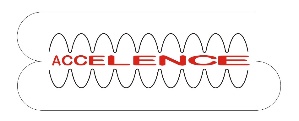 19.09.2024
Maximilian Herbert | Institut für Kernphysik | AG Enders | EWPAA Dresden
12
Motivation – Experimental Setup – Automated Activation – Li-enhancement – Conclusion & Outlook
QE scan setup
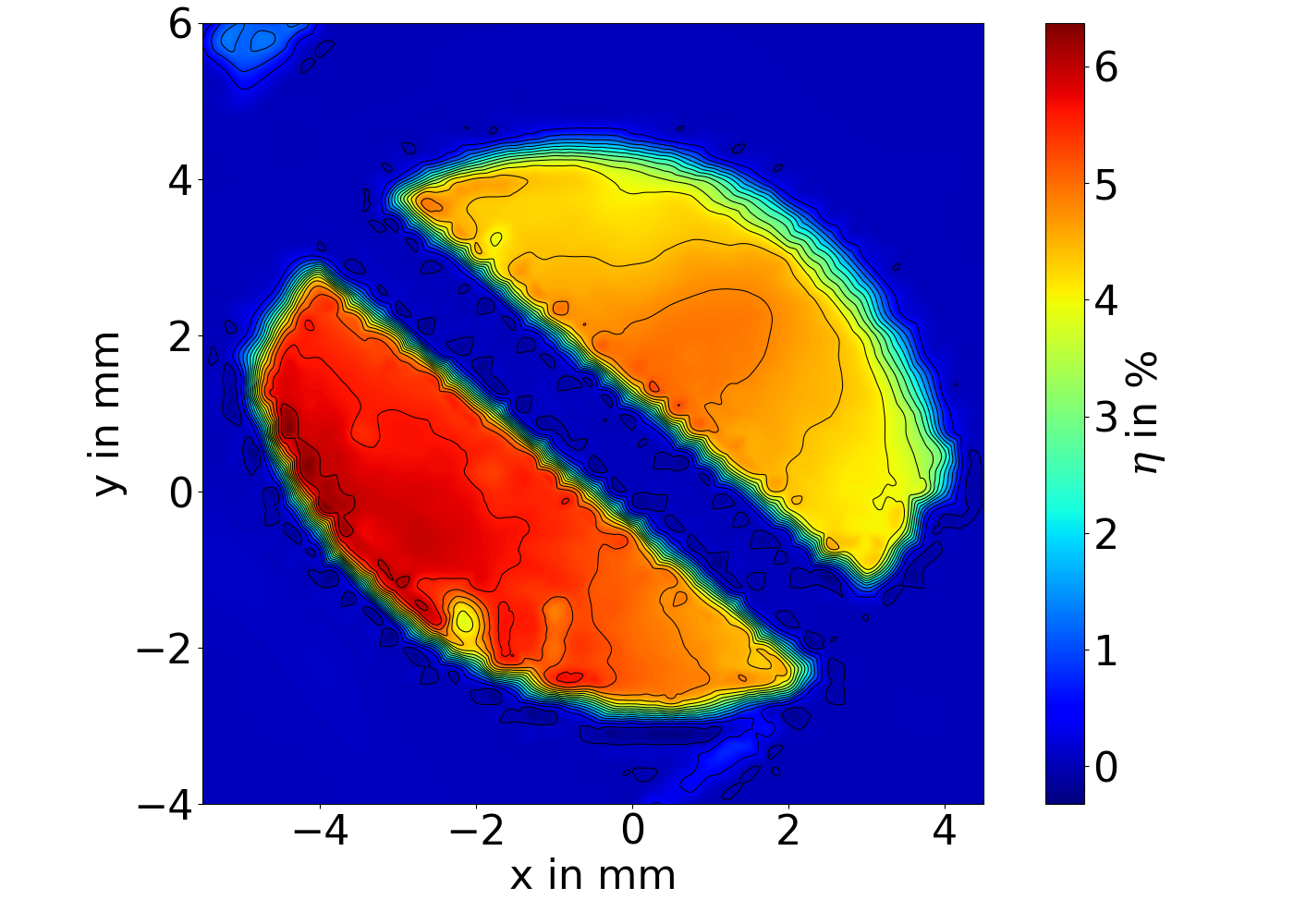 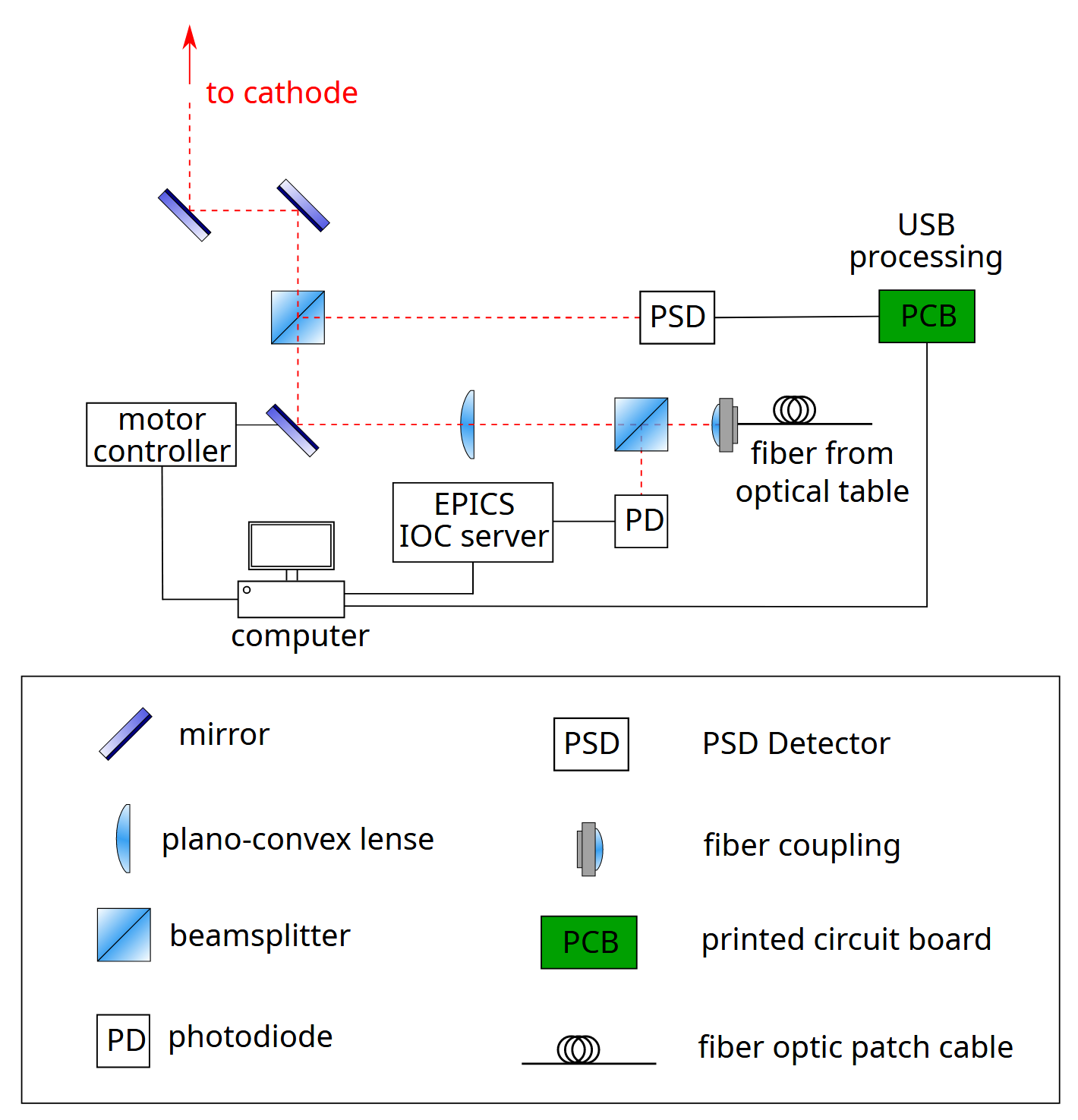 Implementation successful!
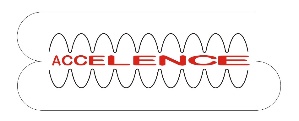 19.09.2024
Maximilian Herbert | Institut für Kernphysik | AG Enders | EWPAA Dresden
13
Motivation – Experimental Setup – Automated Activation – Li-enhancement – Conclusion & Outlook
Adaptive Automated Activation using PyCAT
Python Cathode Activation Terminal
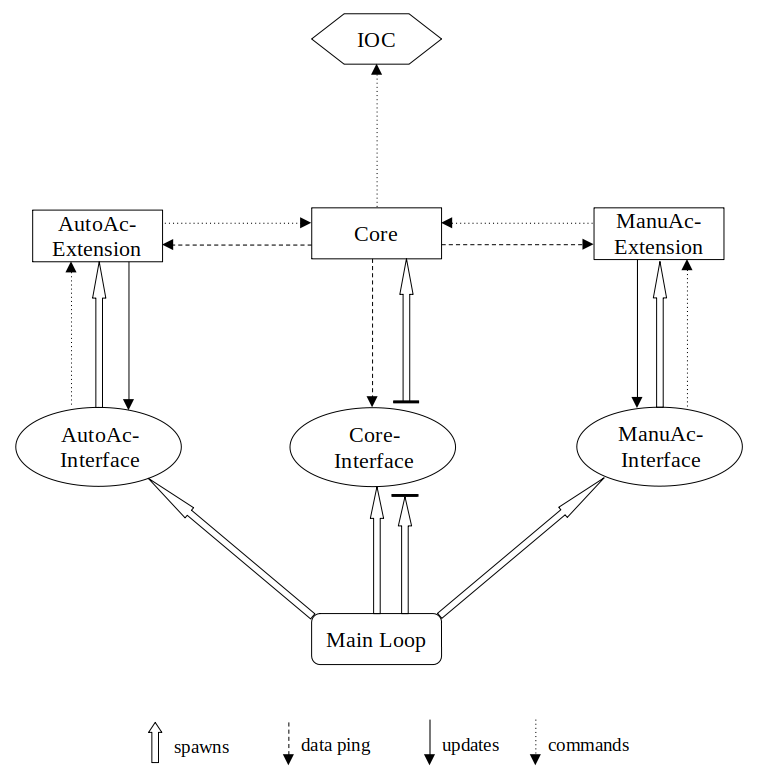 Advanced development following successful preliminary, timer-based tests
Based on automatic curve analysis(python code)
Parameters derived in real time duringactivation process
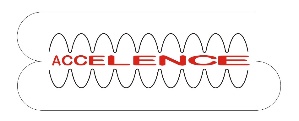 19.09.2024
Maximilian Herbert | Institut für Kernphysik | AG Enders | EWPAA Dresden
14
Motivation – Experimental Setup – Automated Activation – Li-enhancement – Conclusion & Outlook
Adaptive Automated Activation
Python Cathode Activation Terminal
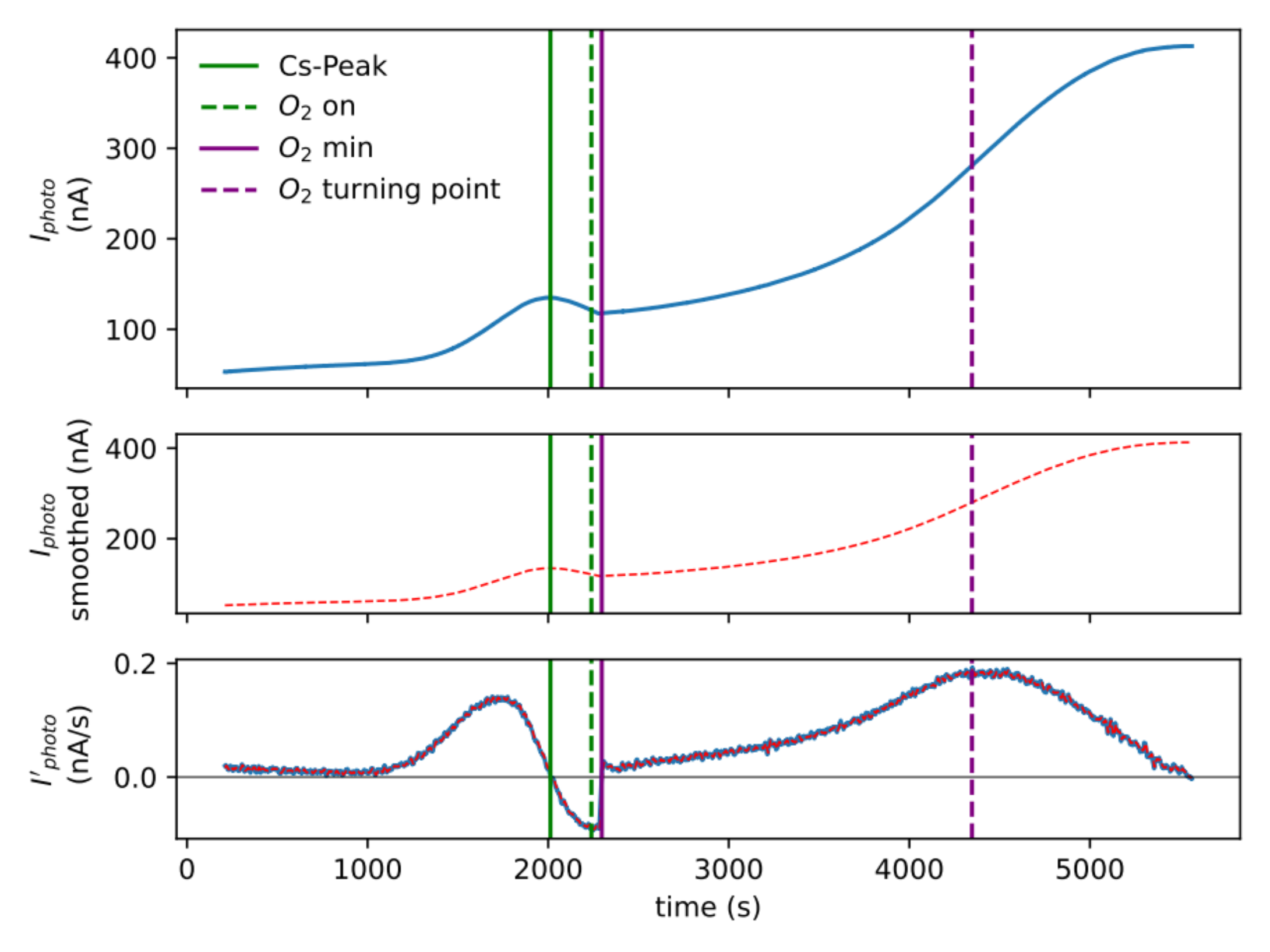 data
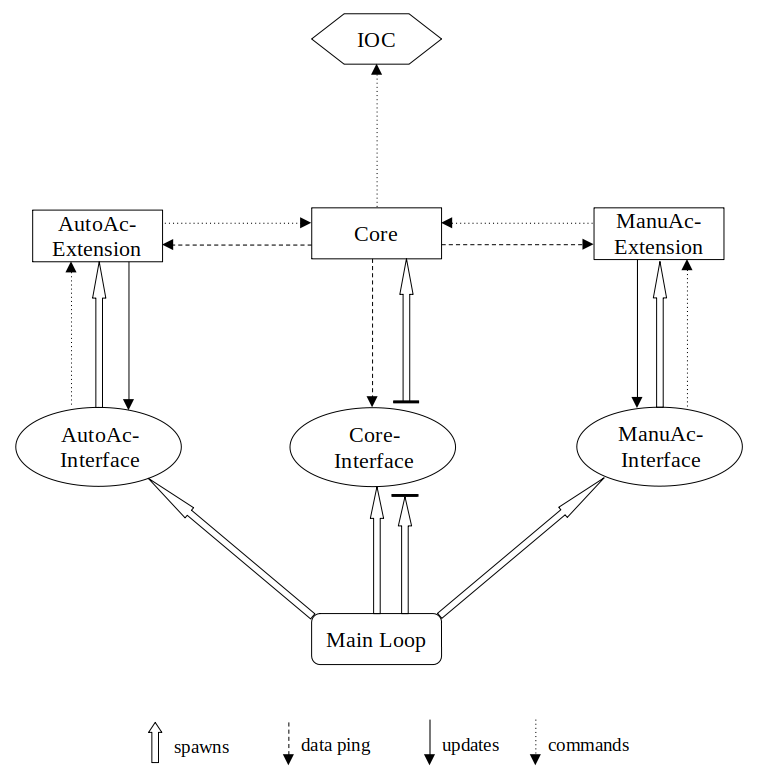 smoothed 
data
1st 
derivative
first tests successful!
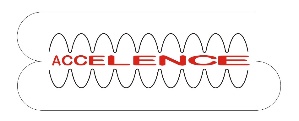 19.09.2024
Maximilian Herbert | Institut für Kernphysik | AG Enders | EWPAA Dresden
15
Motivation – Experimental Setup – Automated Activation – Li-enhancement – Conclusion & Outlook
Li-enhanced activation
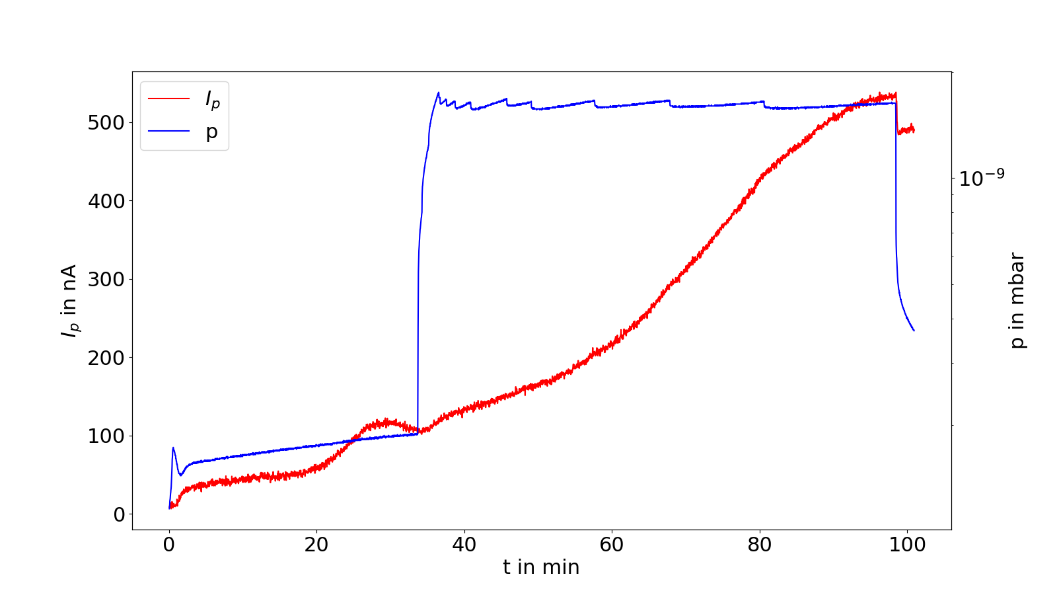 Goal: enhanced lifetime
Co-De with pulsed Li, based on previous study
Scheme 1: Cs + O2 
Scheme 2a: Cs + O2 + Li, 5 pulses
Scheme 2b: Cs + O2 + Li, 8 pulses
Scheme 1
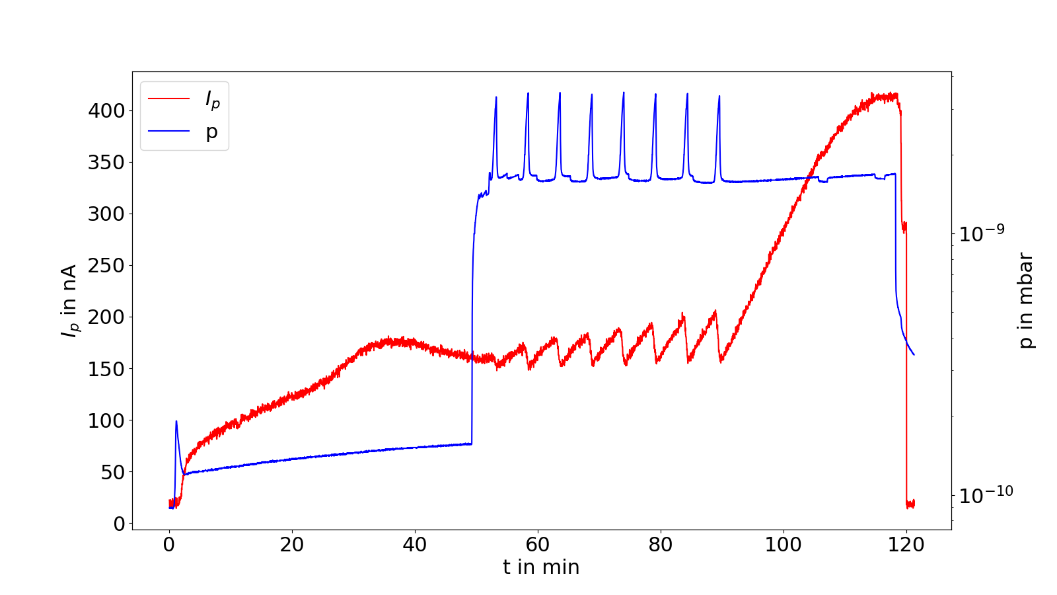 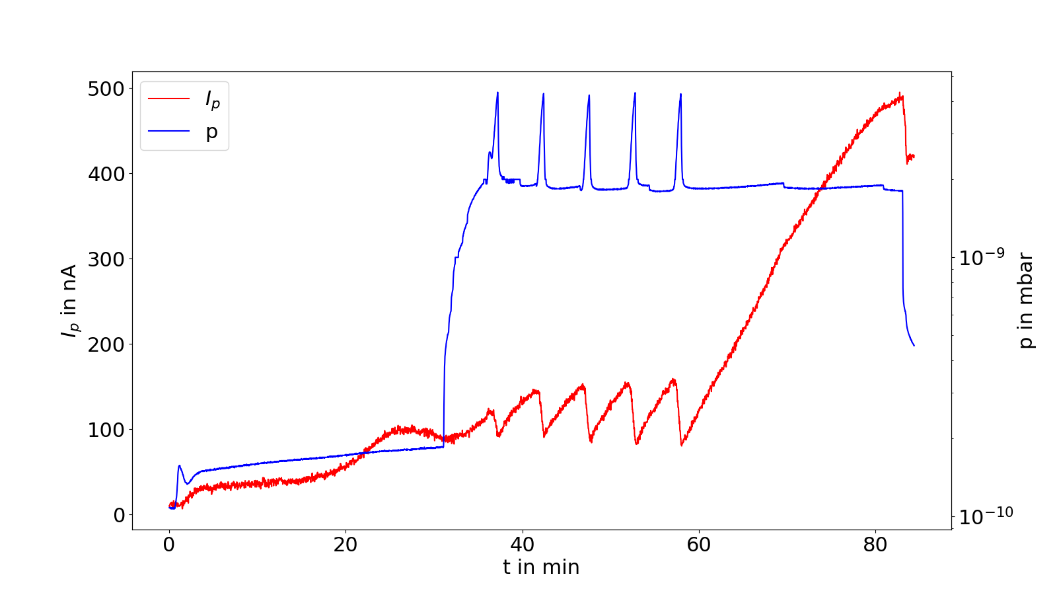 Scheme 2a
Scheme 2b
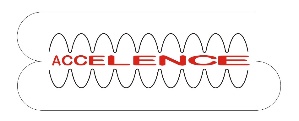 19.09.2024
Maximilian Herbert | Institut für Kernphysik | AG Enders | EWPAA Dresden
16
Motivation – Experimental Setup – Automated Activation – Li-enhancement – Conclusion & Outlook
Li-enhanced activation
QE & Lifetime measurements in activation chamber  
Plaser = (50 ± 5) µW, λ = (785 ± 2) nm, Ubias = 100 V
5 types of activations:
Scheme 1, no prior scheme 2
Scheme 1, subsequent to scheme 2a
Scheme 2a, subsequent to scheme 1
Scheme 2b, subsequent to scheme 1
Scheme 2b, subsequent to scheme 2b 
Effect of Li on subsequent activations observed
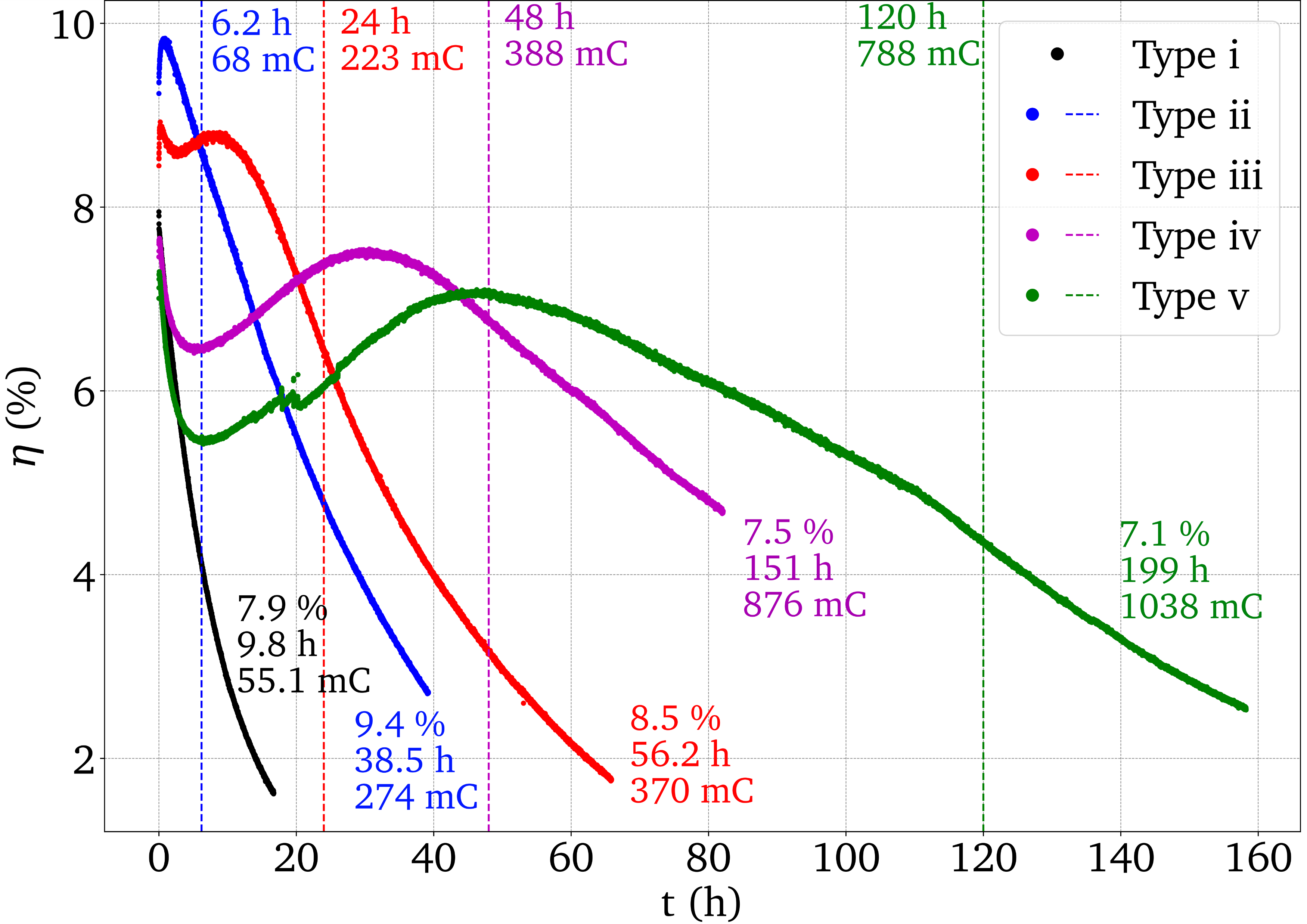 Paper submitted
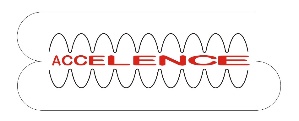 19.09.2024
Maximilian Herbert | Institut für Kernphysik | AG Enders | EWPAA Dresden
17
Motivation – Experimental Setup – Automated Activation – Li-enhancement – Conclusion & Outlook
Li-enhanced activation
QE & Lifetime measurements in activation chamber  
Plaser = (50 ± 5) µW, λ = (785 ± 2) nm, Ubias = 100 V
5 types of activations:
Scheme 1, no prior scheme 2
Scheme 1, subsequent to scheme 2a
Scheme 2a, subsequent to scheme 1
Scheme 2b, subsequent to scheme 1
Scheme 2b, subsequent to scheme 2b 
Effect of Li on subsequent activations observed
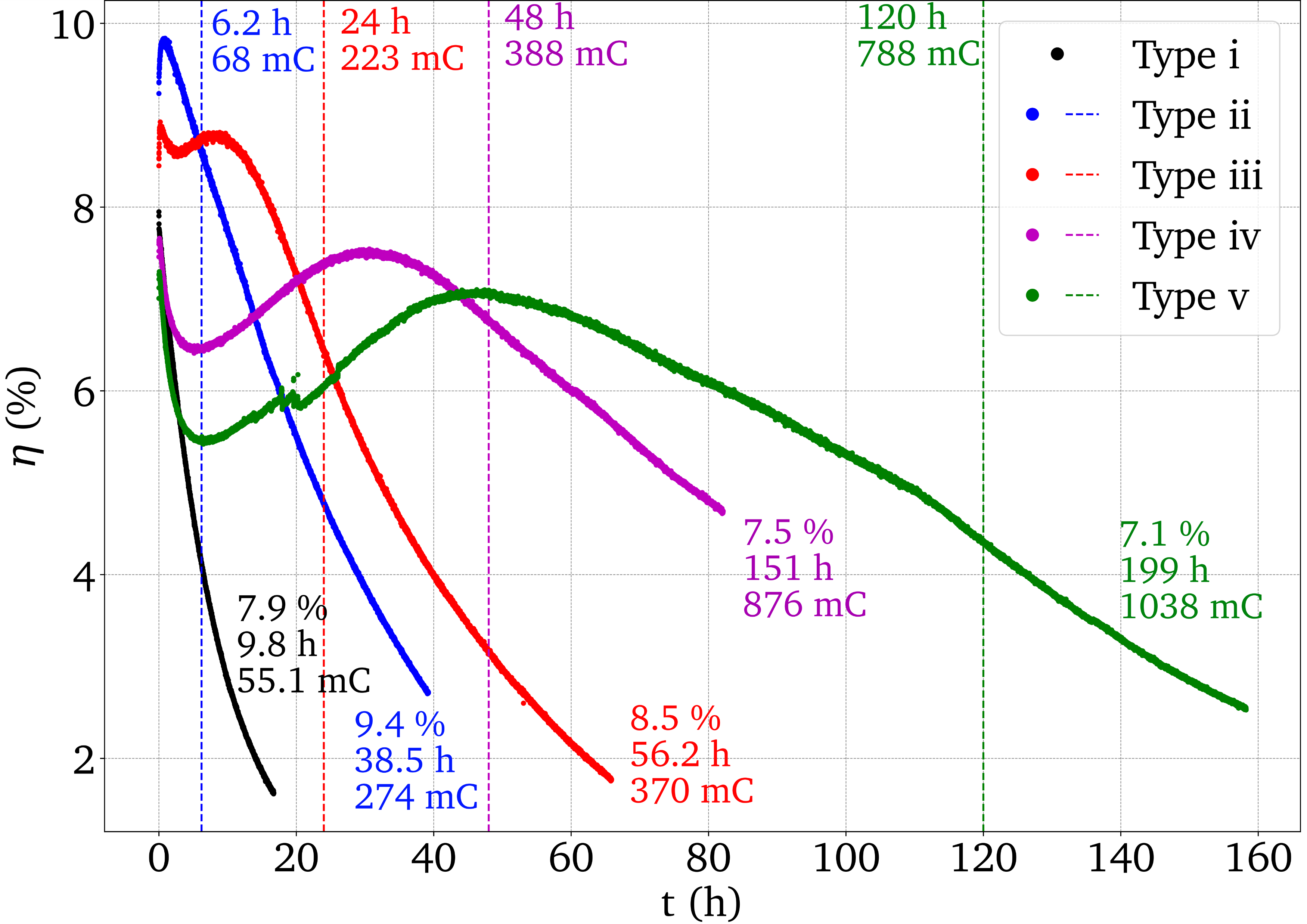 Paper submitted
Significat increase in τ (up to factor 19) and Q(τ) (up to factor 16.5) observed!
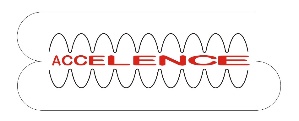 19.09.2024
Maximilian Herbert | Institut für Kernphysik | AG Enders | EWPAA Dresden
18
Motivation – Experimental Setup – Automated Activation – Li-enhancement – Conclusion & Outlook
Li-enhanced activation (cont.)
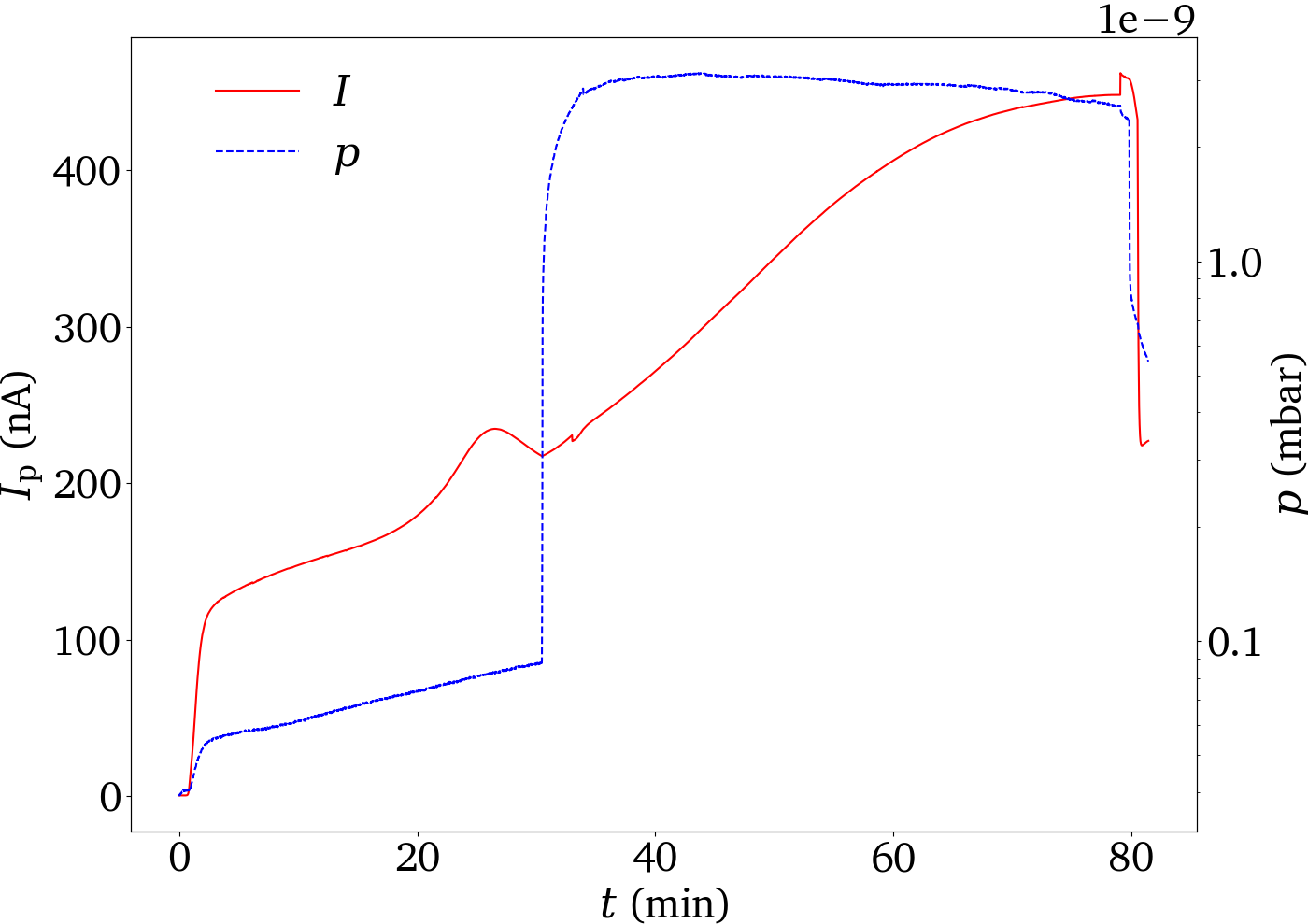 Idea: simultaneous co-deposition of Li along with Cs and O2 instead of pulsed Li
First activation tests successful, QE comparable to Cs+O2 activation
BUT: first lifetime tests show no improvement
Additonal tests with higher Li dosage as well as comparison with pulsed scheme ongoing
Li off
Li on
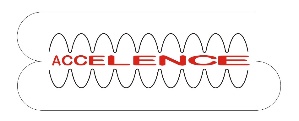 19.09.2024
Maximilian Herbert | Institut für Kernphysik | AG Enders | EWPAA Dresden
19
Motivation – Experimental Setup – Automated Activation – Li-enhancement – Conclusion & Outlook
Conclusion
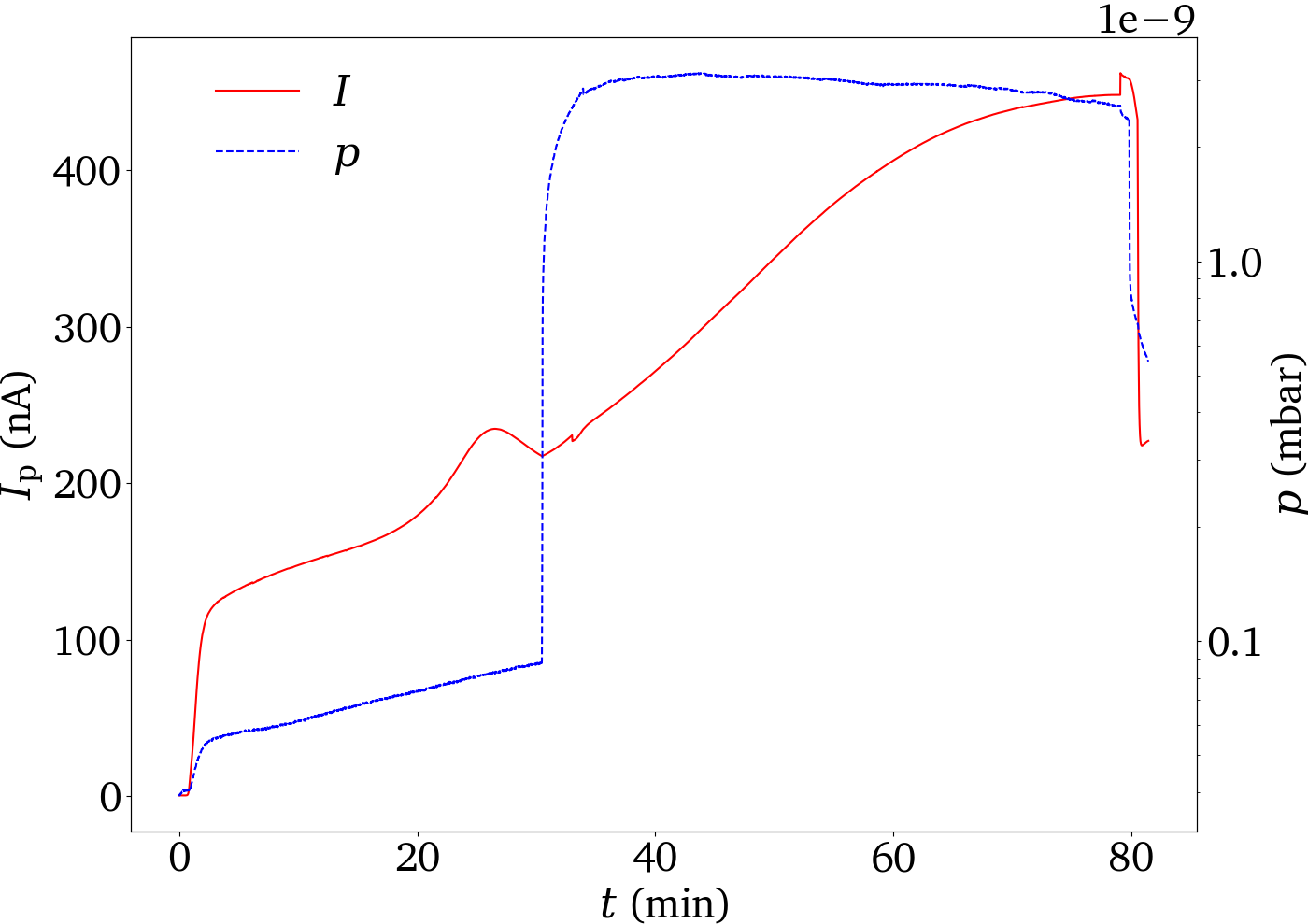 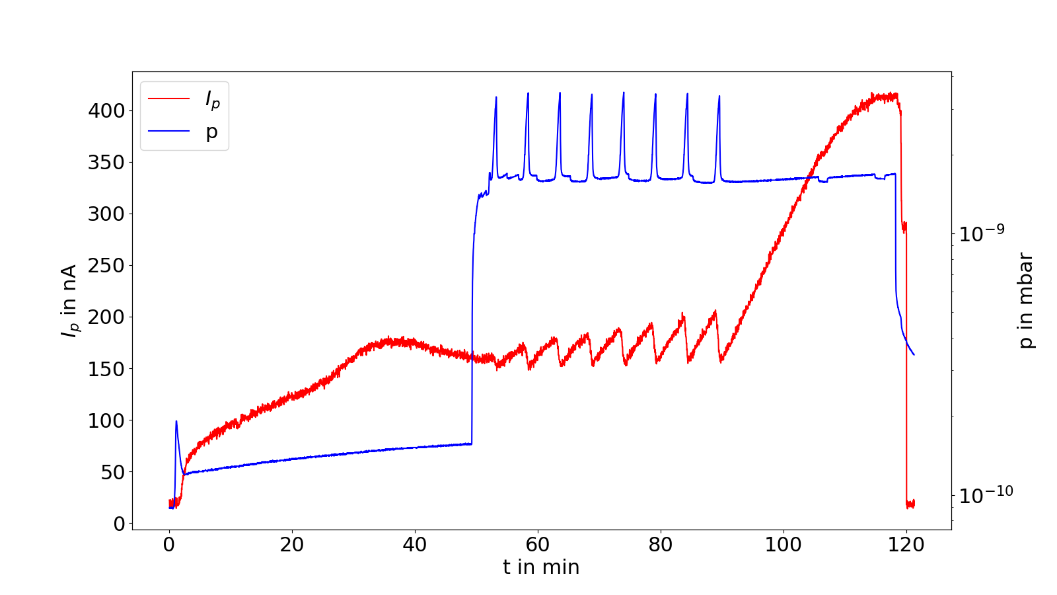 Implementation of QE-scan setup
Development of automated activation scheme
Implementation of Li-enhanced activation yielding significant increase in lifetime

Benchmark automated vs manual activation
Test of Li Co-Deposition
Additional lifetime measurements of Li-enhanced activation
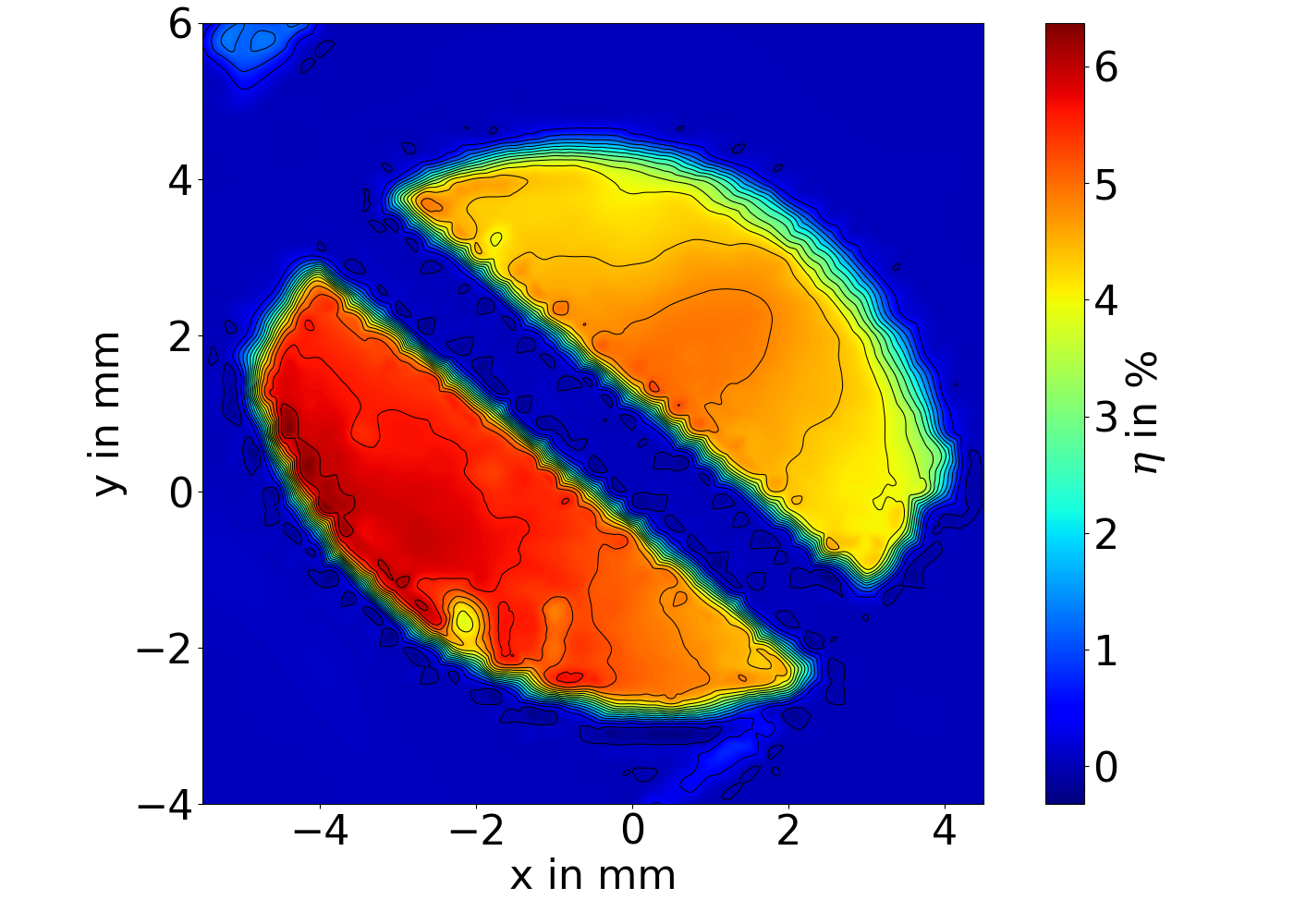 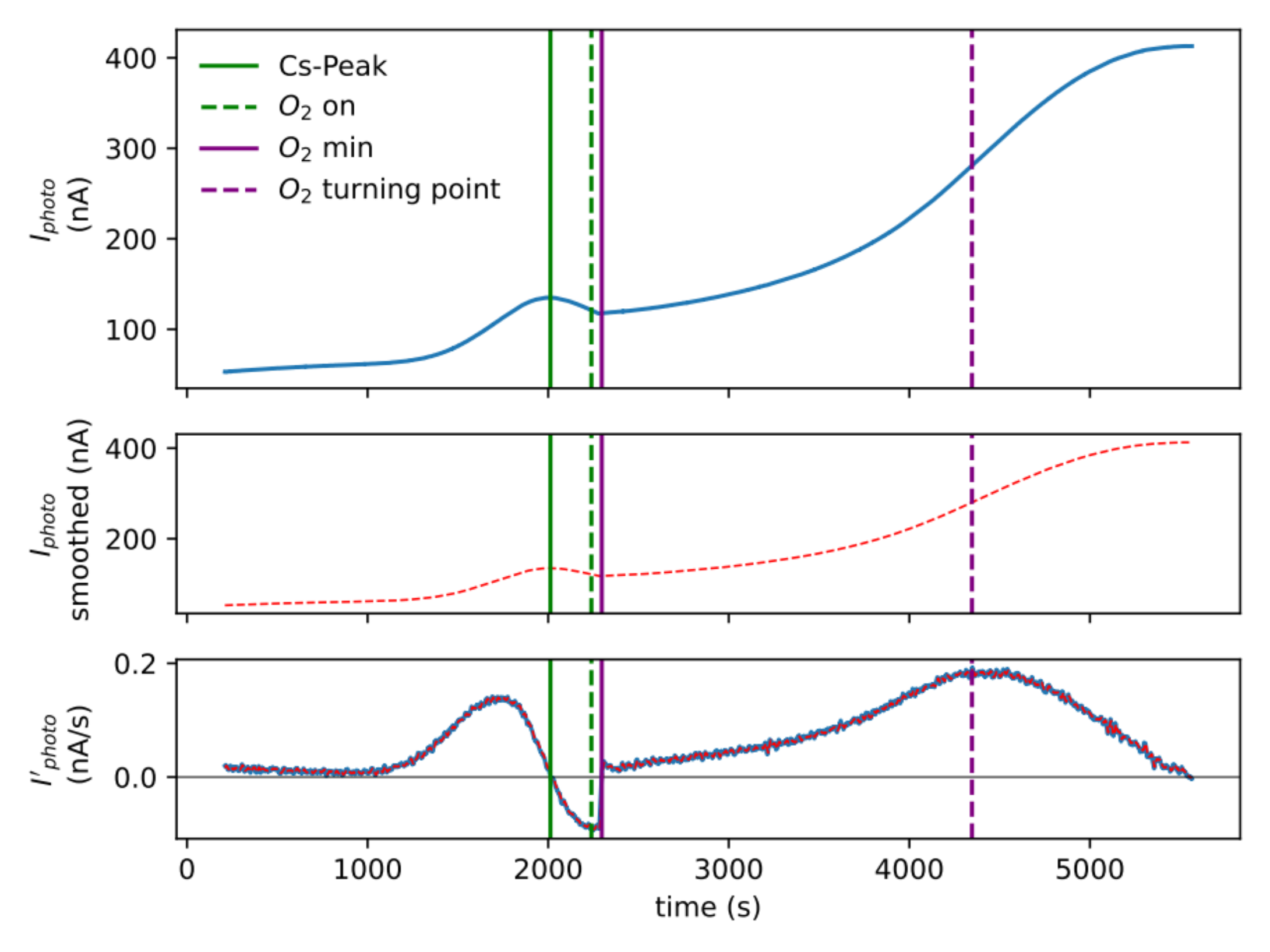 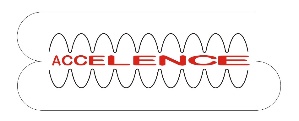 19.09.2024
Maximilian Herbert | Institut für Kernphysik | AG Enders | EWPAA Dresden
20
Motivation – Experimental Setup – Automated Activation – Li-enhancement – Conclusion & Outlook
Outlook
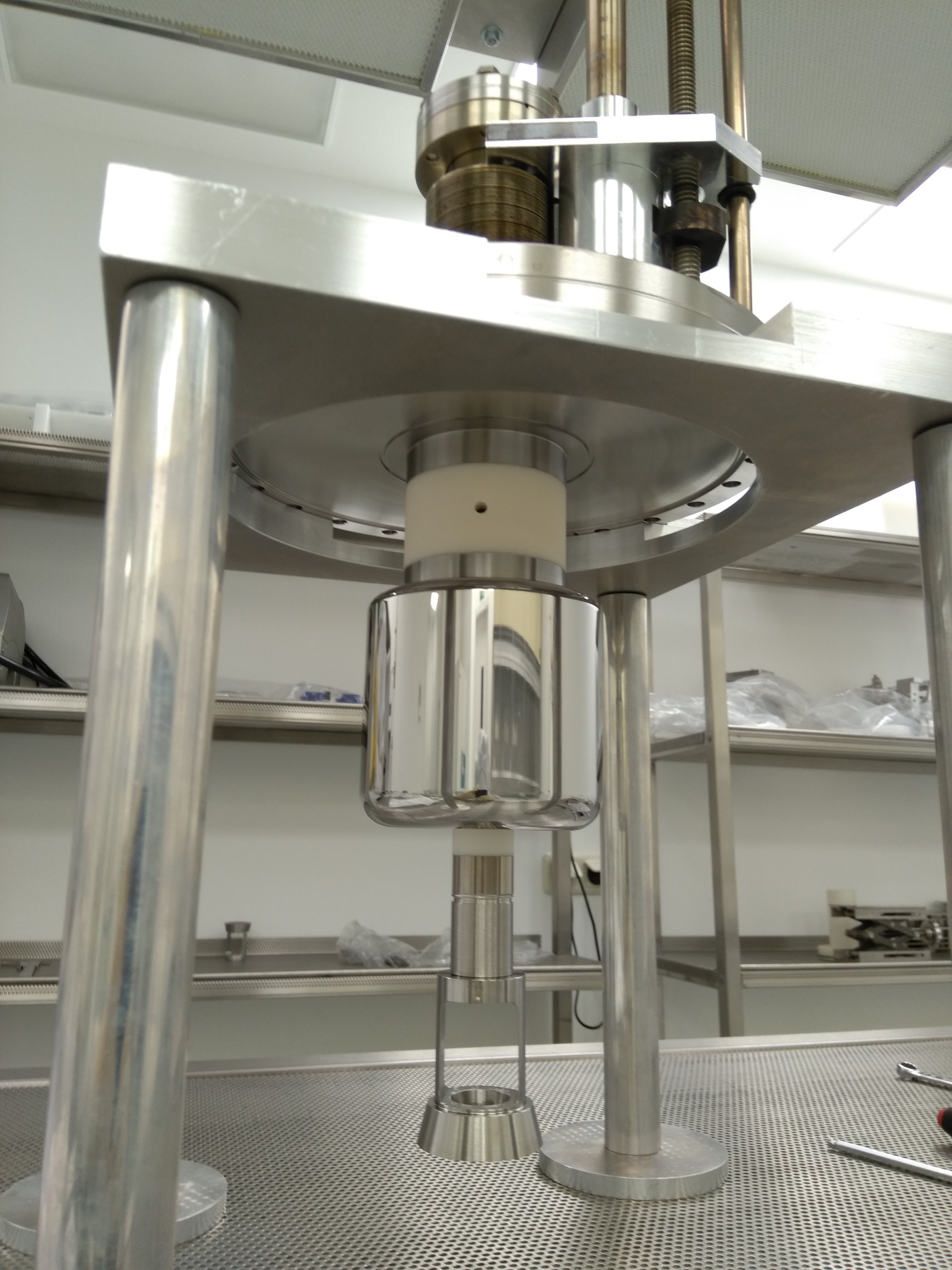 Additional studies with Li-enhanced activation
Further sophistication of automated activation scheme
Experiments with Photo-CATCH gun
High-polarization cathodes
Cryogenic gun development
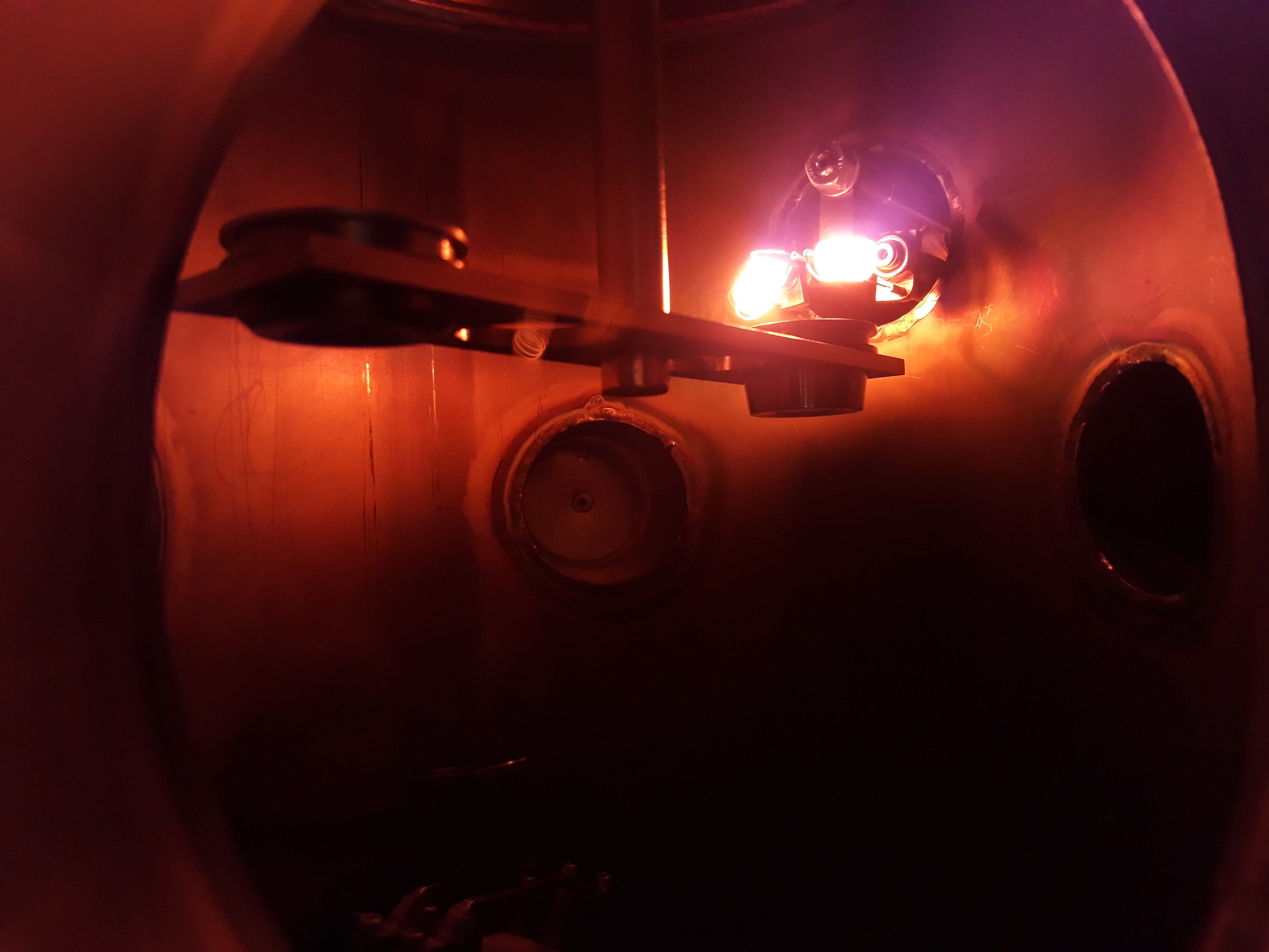 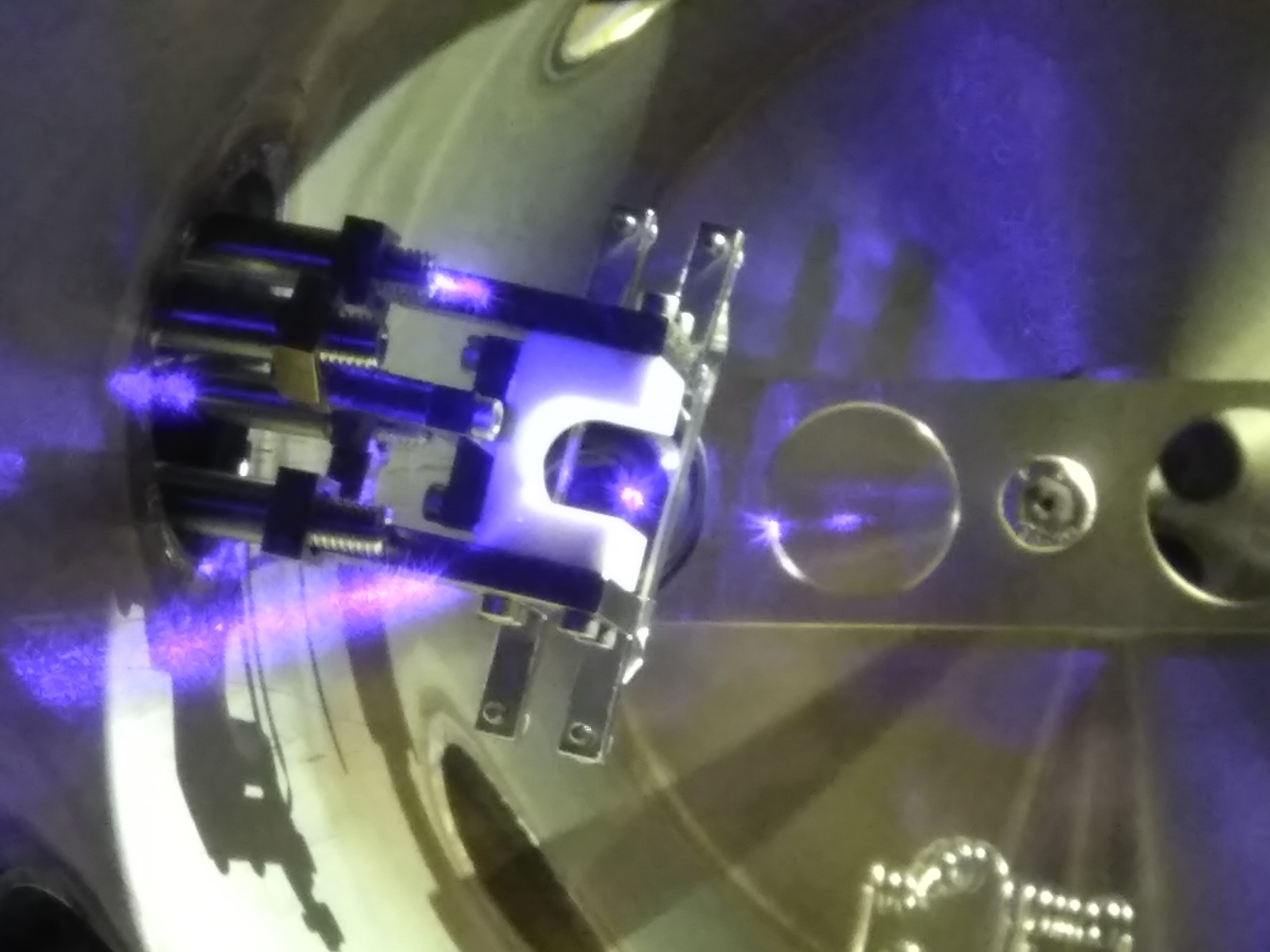 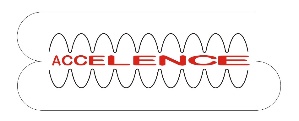 19.09.2024
Maximilian Herbert | Institut für Kernphysik | AG Enders | EWPAA Dresden
21
Thank You!
AG Enders: Joachim Enders, Markus Engart, Maximilian Meier, Vincent Wende, Victor WinterAlumni: Tobias Eggert, Yuliya Fritzsche, Julian Schulze
S-DALINAC: Ruben Grewe, Felix HeyerAlumni: Manuel Steinhorst
IKP Electronics Workshop: Uwe Bonnes, Thomas Bickelhaupt, Roland Simon, Roland Veit
Financial Support: BMBF, DFG, GRK 2128 „AccelencE“
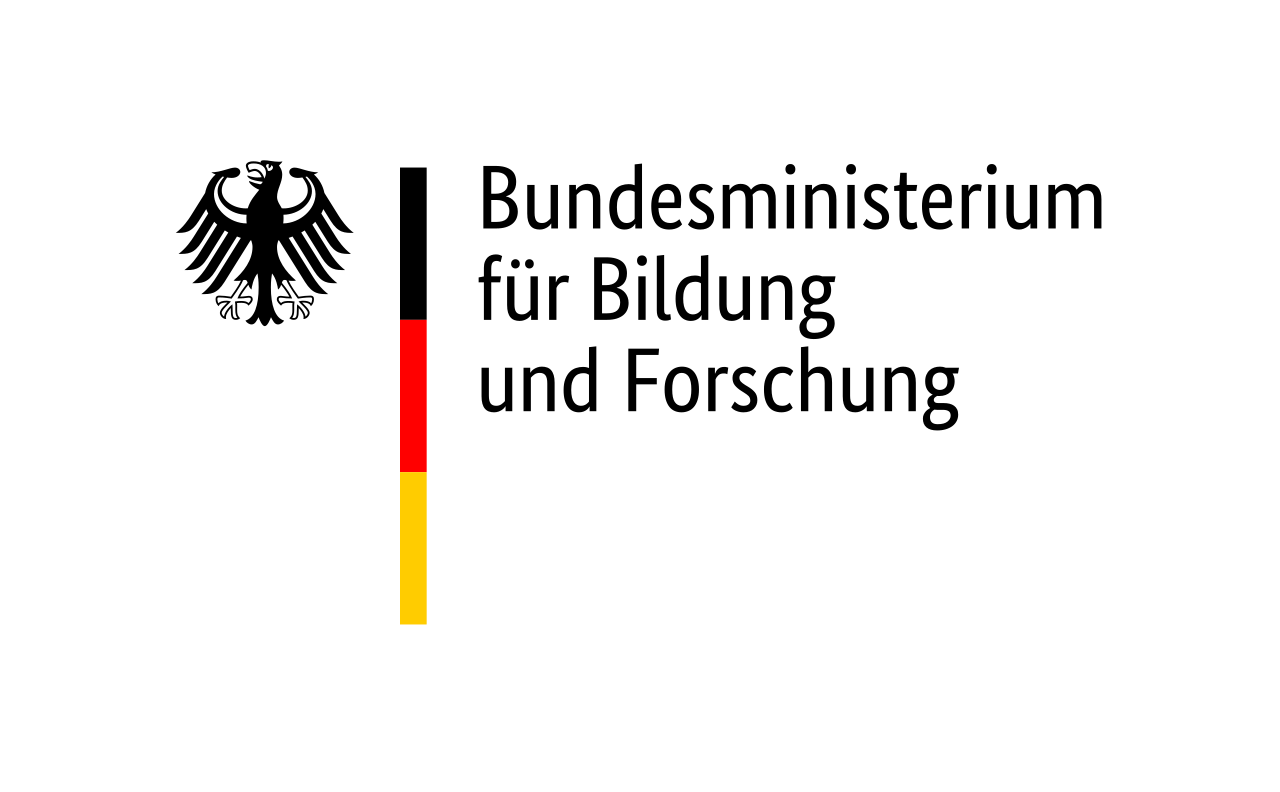 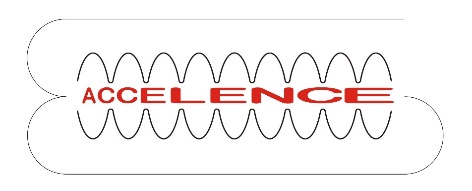 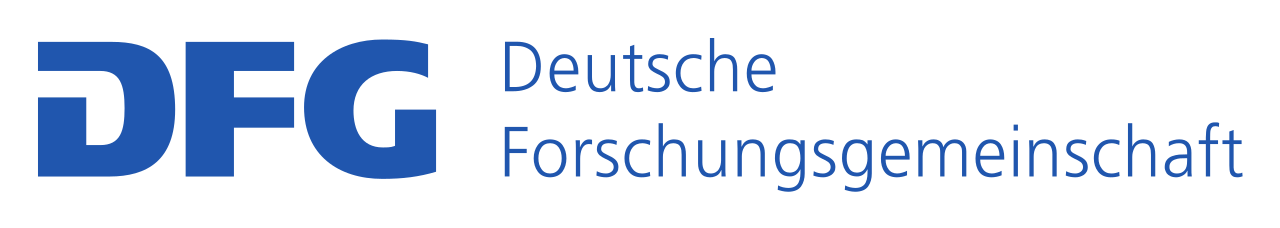 19.09.2024
Maximilian Herbert | Institut für Kernphysik | AG Enders | EWPAA Dresden
22